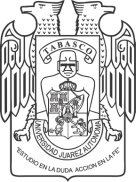 Universidad Juárez Autónoma de Tabasco
División Académica Multidisciplinaria de Comalcalco


EVOLUCIÓN DE LA PARTICIPACIÓN COMUNITARIA EN LA GESTION LOCAL DEL RIESGO POR DESASTRES HIDROMETEOROLÓGICOS ¿VICTIMIZACIÓN O EMPODERAMIENTO?



Diplomado para Obtener el título de:
LICENCIATURA QUE CORRESPONDA



Presenta:
NOMBRE Y APELLIDO DEL AUTOR 1
NOMBRE Y APELLIDO DEL AUTOR 2
NOMBRE Y APELLIDO DEL AUTOR 3...


Asesores:
NOMBRE Y APELLIDO DEL ASESOR1
NOMBRE Y APELLIDO DEL ASESOR2
NOMBRE Y APELLIDO DEL ASESOR3...



Comalcalco, Tabasco                                 Mes, Año
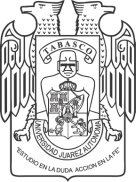 EVOLUCIÓN DE LA PARTICIPACIÓN COMUNITARIA EN LA GESTION LOCAL DEL RIESGO POR DESASTRES HIDROMETEOROLÓGICOS ¿VICTIMIZACIÓN O EMPODERAMIENTO?
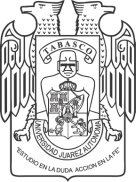